Character Counts Video Clips
Fairness
Respect
Responsibility
Trustworthiness
Caring
Citizenship
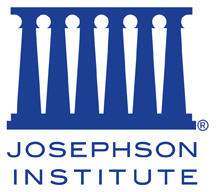 Video clips from Values.com
Values.com: LOCKER
http://www.values.com/inspirational-stories-tv-spots/72-Locker
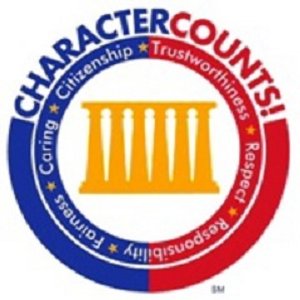 Values.com: Just Say Hi
http://www.values.com/inspirational-stories-tv-spots/111-Just-Say-Hi
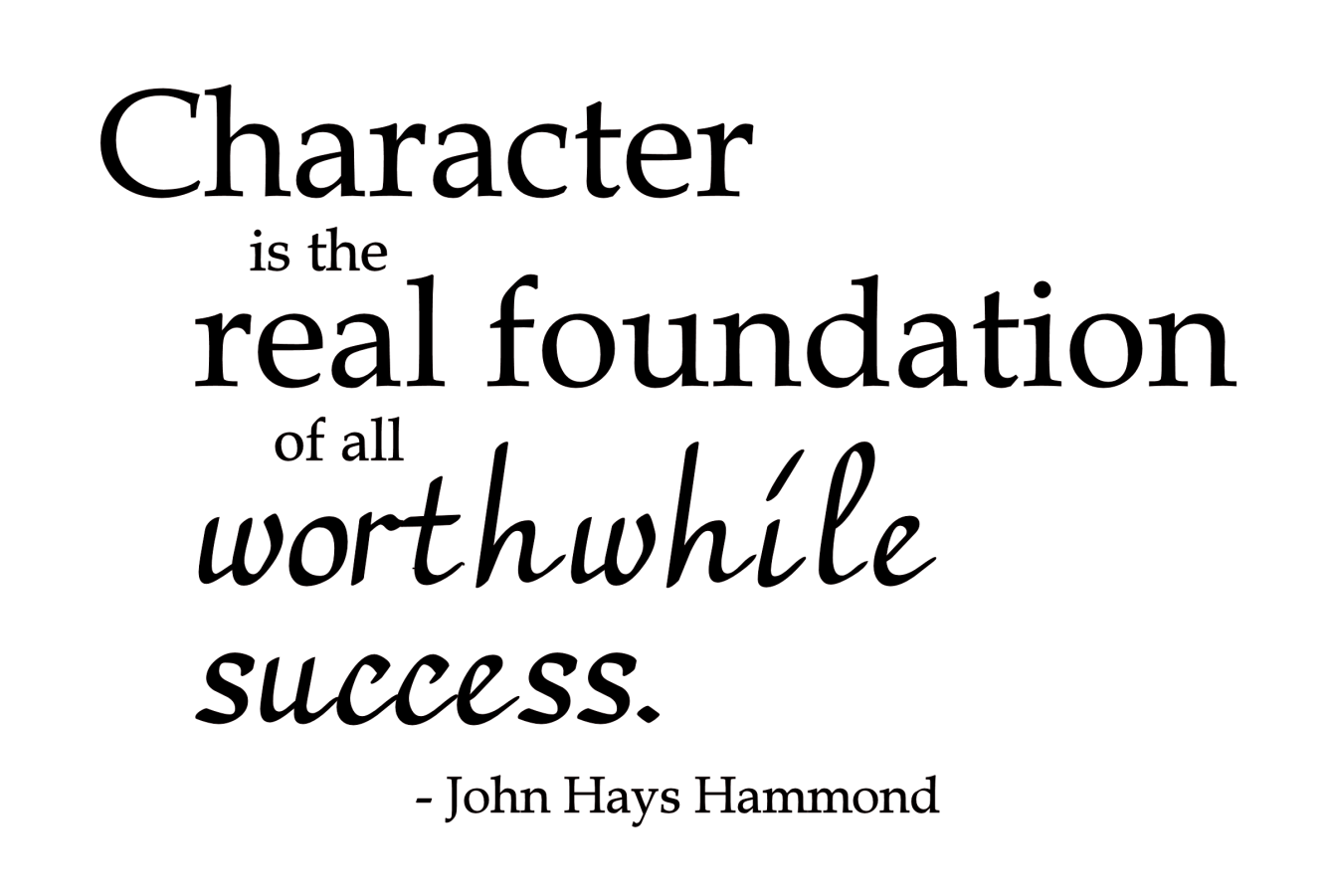 Values.com: Timeout
http://www.values.com/inspirational-stories-tv-spots/121-Timeout
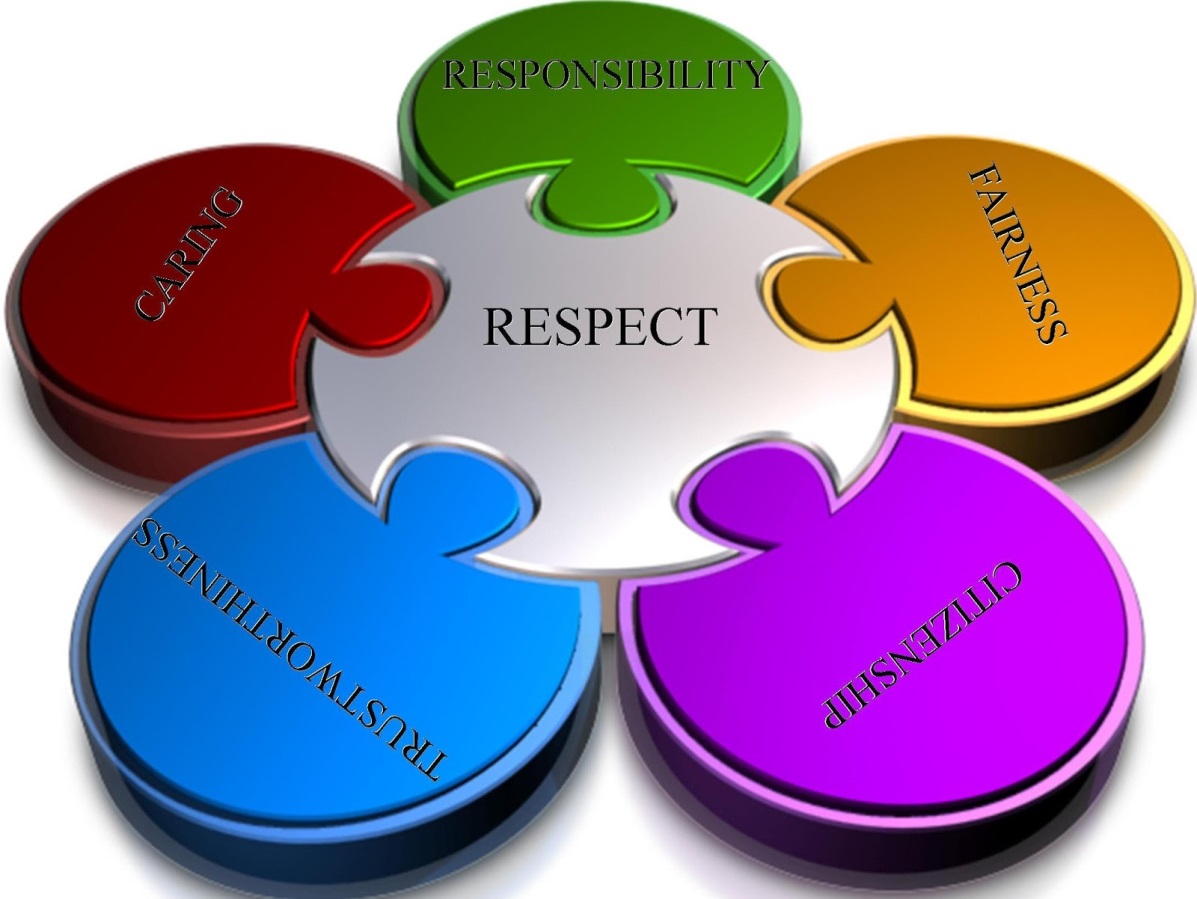 Values.com: Peer Pressure
http://www.values.com/inspirational-stories-tv-spots/115-Peer-Pressure
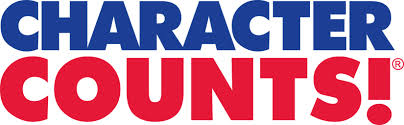 Values.com: Pinata
http://www.values.com/inspirational-stories-tv-spots/102-Pi-ata
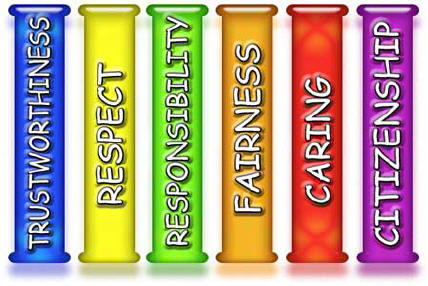 Values.com: Generosity
http://www.values.com/inspirational-stories-tv-spots/92-Generosity
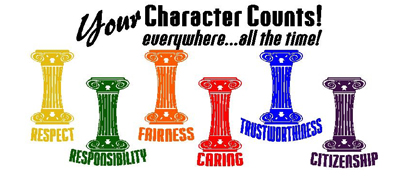 Values.com: Reach
http://www.values.com/inspirational-stories-tv-spots/78-Reach
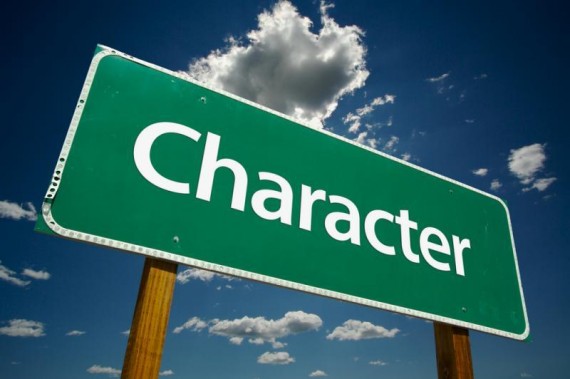 Values.com: Crosswalk
http://www.values.com/inspirational-stories-tv-spots/95-Crosswalk
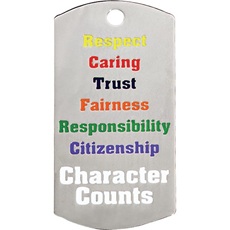